Common Pediatric Fractures
Dr. Khild Bakarman
Associate Professor,
Pediatric Orthopedic Consultant &trauma
2018
Acknowledgement:
Prof. M. Zamzam
Dr.kholoud al zain
Objectives
Introduction
Difference between Ped & adult  
Physis #  Salter-Harris classification
Indications of operative treatment
Methods of treatment of Ped # & trauma
Common Ped #:
U.L  clavicle, humeral supracondylar, distal radius 
L.L  femur shaft
Example
Pediatric Fractures
Introduction
Fractures account for ~15% of all injuries in children
Boys > girls
Rate increases with age
Type of fractures vary in various age groups (infants, children, adolescents )
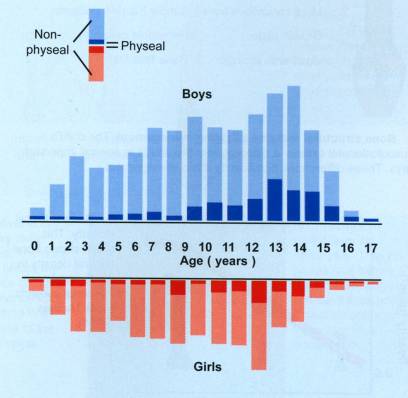 Mizulta, 1987
Difference BetweenA Child & Adult’s Fractures
Why are Children’s Fractures Different ?
Growth plate:

Perfect remodeling power
Injury of growth plate may cause:
Angular deformity
Or  leg length inequality (L.L.I)
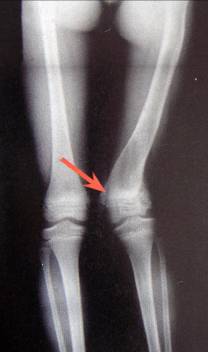 Why are Children’s Fractures Different ?
Bone:

Increased (collagen:bone) ratio
Less brittle
Deformation
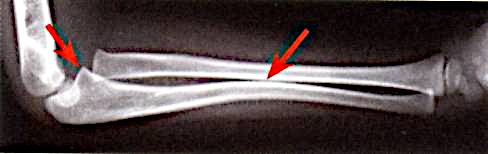 Why are Children’s Fractures Different ?
Cartilage:

Difficult X-ray evaluation
Size of articular fragment often under-estimated
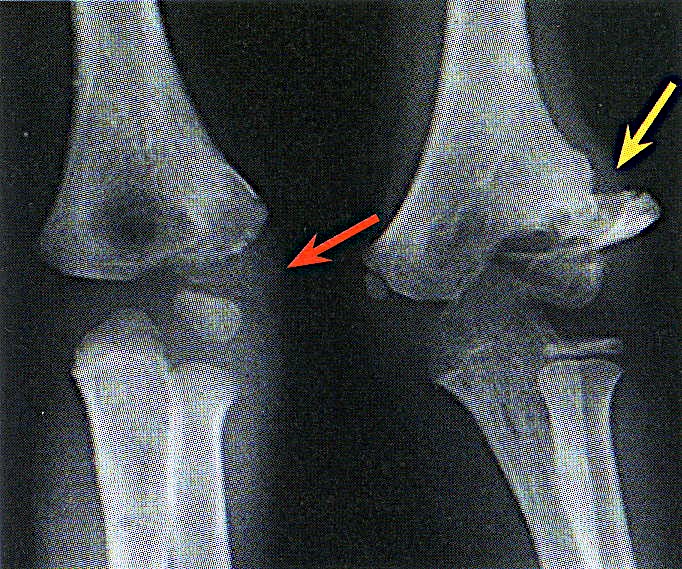 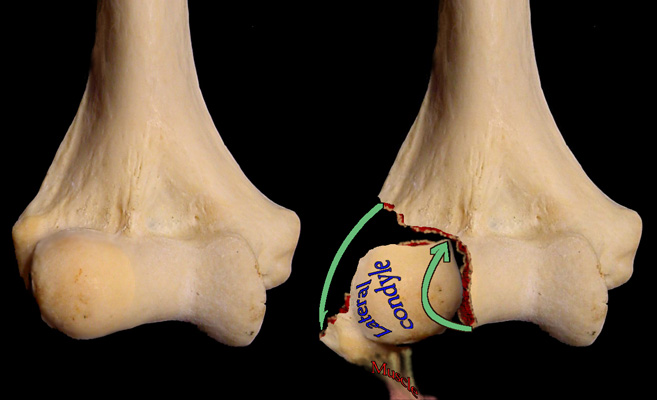 Why are Children’s Fractures Different ?
Periosteum:

Metabolically active
More callus, rapid union, increased remodeling
Thickness and strength
May aid reduction
Why are Children’s Fractures Different ?
Ligaments:

Functionally stronger than bone. 
Higher proportion of injuries that produce sprains in adults result in fractures in children.
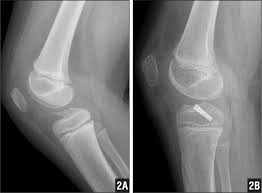 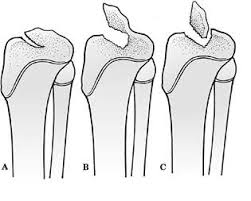 Why are Children’s Fractures Different ?
Age related fracture pattern:

Infants  diaphyseal #
Children  metaphyseal #
Adolescents  epiphyseal
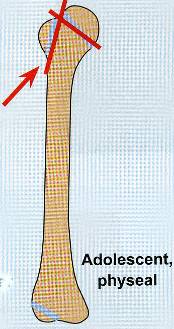 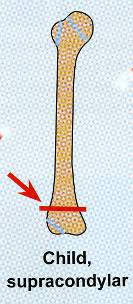 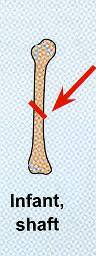 Why are Children’s Fractures Different ?
Physiology

Better blood supply  rare delayed and non-union
Remodeling
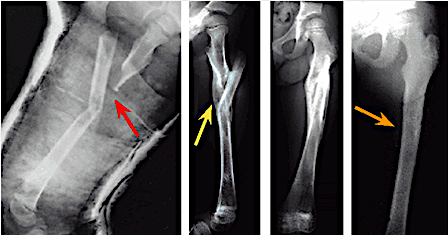 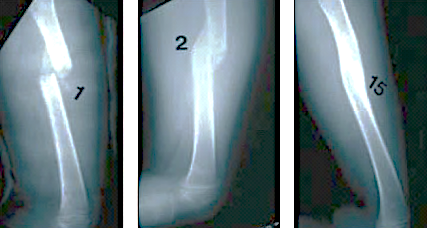 Physis Fractures
Physis Injuries
Account for ~25% of all children’s #
More in boys
More in upper limb
Most heal well rapidly with good remodeling
Growth may be affected
Physis Injuries- Classifications
Salter-Harris
Salter-Harris Classification
Salter-Harris Classification
Physis Injuries- Complications
Physeal bridging  < 1% 
Cause  affecting growth (varus, valgus, or even L.L.I)
Keep in mind:
Small bridges (<10%)  may lyse spontaneously
Central bridges  more likely to lyse
Peripheral bridges  more likely to cause deformity
Physis Injuries- Complications
Take care with:
Avoid injury to physis during fixation
Monitor growth over a long period (18-24 m)
When suspecting physeal bar  do MRI
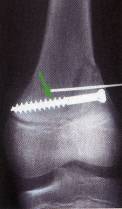 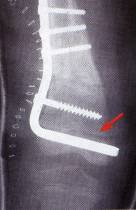 Indications of Operative Treatment
General Management
Indications for surgery 
Open fractures
Severe soft-tissue injury
Fractures with vascular injury
Compartment syndrome
Multiple injuries
Displaced intra articular fractures (Salter-Harris  III-IV )
Failure of conservative means (irreducible or unstable #’s)
Malunion and delayed union
Adolescence
Head injury
Neurological disorder 
Uncooperative patient
Methods of Treatmentof PediatricFractures & Trauma
1) Casting  still the commonest
1) Casting  still the commonest
2) K-wires
Most commonly used internal fixation (I.F)
Usually used in  metaphyseal fractures
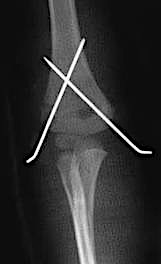 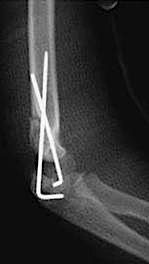 3) Intramedullary wires (Elastic nails)
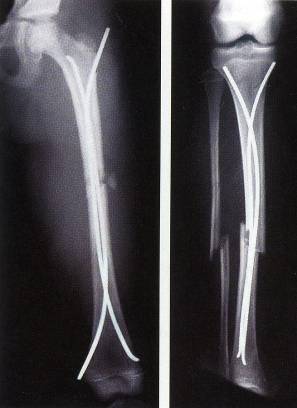 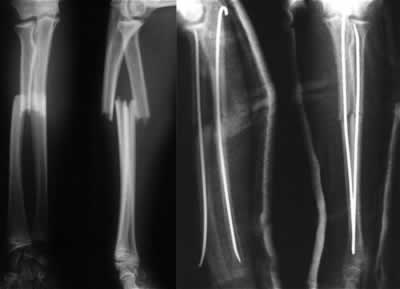 4) Screws
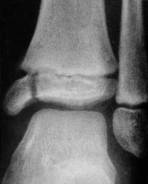 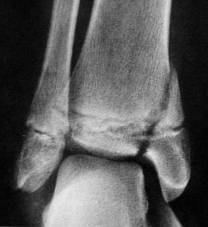 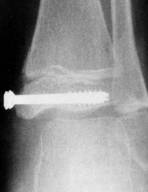 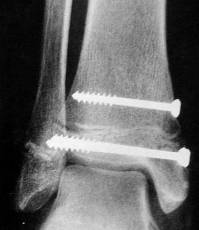 5) Plates  specially in multiple trauma
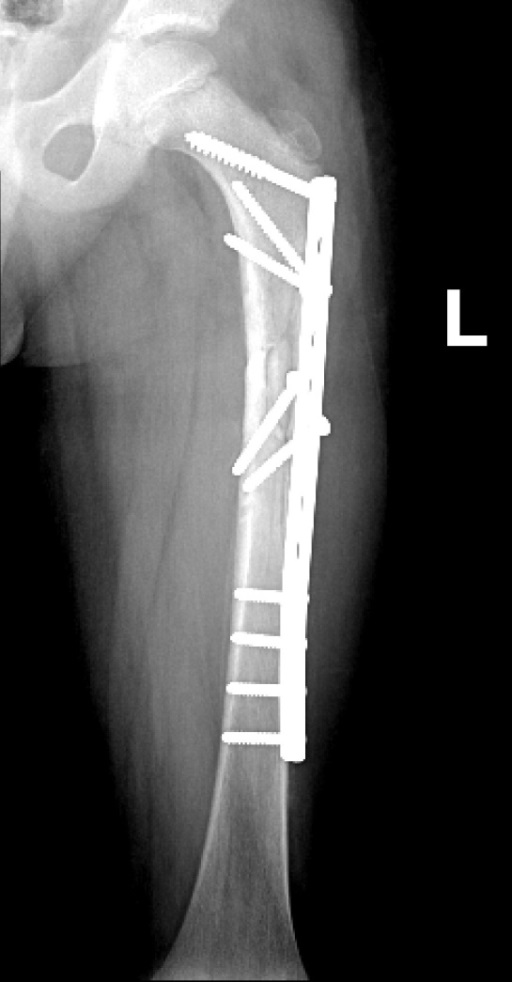 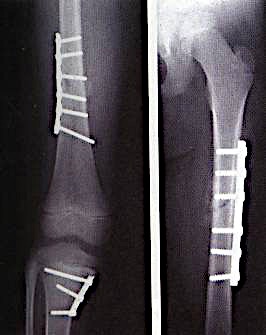 6) I.M.N  only in adolescents (>12y)
7) Ex-fix  usually in open #
Methods of Fixation
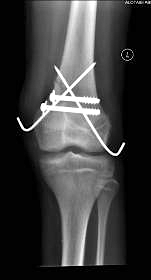 Combination
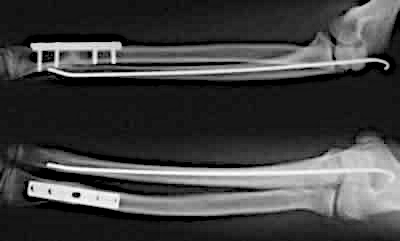 Common Pediatric Fractures
Common Pediatric Fractures
Upper limb:
Clavicle
Humeral supracondylar
Distal radius 

Lower Limbs:
Femur shaft (diaphysis)
Clavicle Fractures
Clavicle # - Incidents
8-15%  of all pediatric #
With delivery:
0.5%  of normal SVD
1.6%  of breech deliveries 
The periosteal sleeve always remains in the anatomic position (remodeling is ensured)
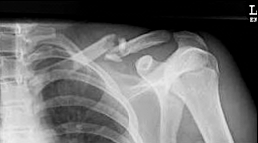 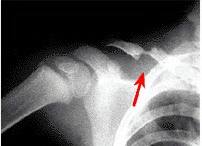 Clavicle # - Treatment
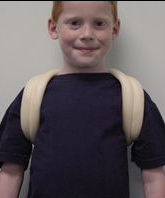 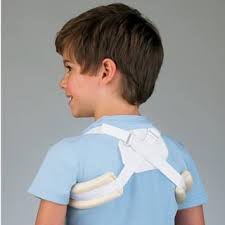 Newborn (< 28 days):
No orthotics 
Unite in 1w

1m – 2y: 
Figure-of-eight 
For 2w

2 – 12y:
Figure-of-eight or sling 
For 2-4 weeks
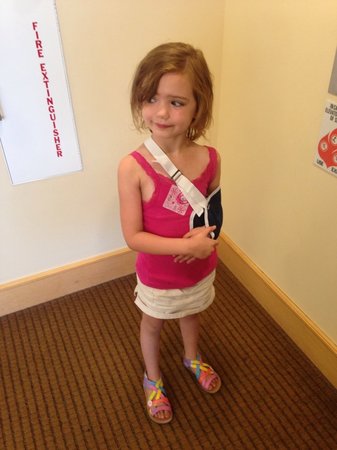 Humeral Supracondylar Fractures
Supracondylar #- Incidences
55-75%  of all elbow #
M:F  3:2
Age  5 - 8 years 
Left (non-dominant) side  most frequently #
Supracondylar #- Mechanism of Injury
Indirect:
Extension type 
 >95%
Direct:
Flexion type
  < 3%
[Speaker Notes: Need pic’s]
Supracondylar #- Clinical Evaluation
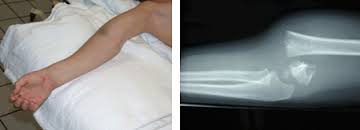 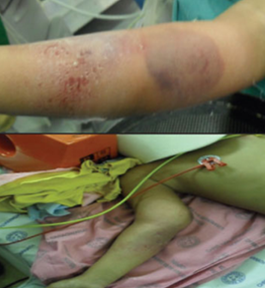 Look
Feel
Move
Neurovascular examination
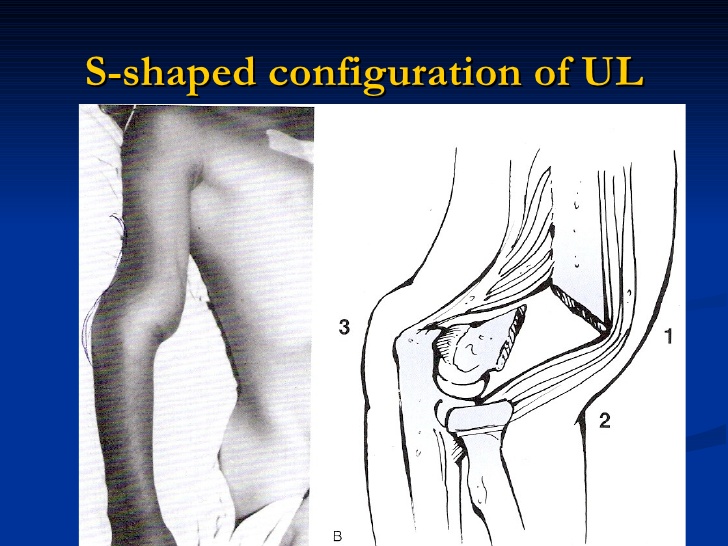 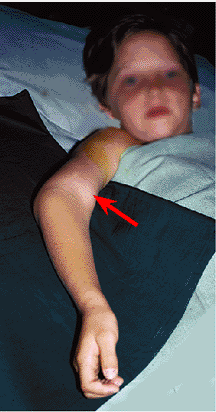 Supracondylar #- Gartland Classification
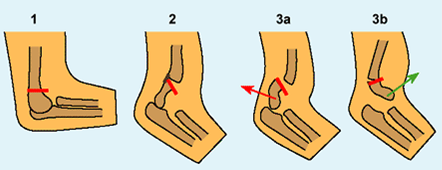 Type-III Complete displacement (extension type) may be:
Posteromedial (75%), or
Posterolateral (25%)
Supracondylar #- Gartland Classification
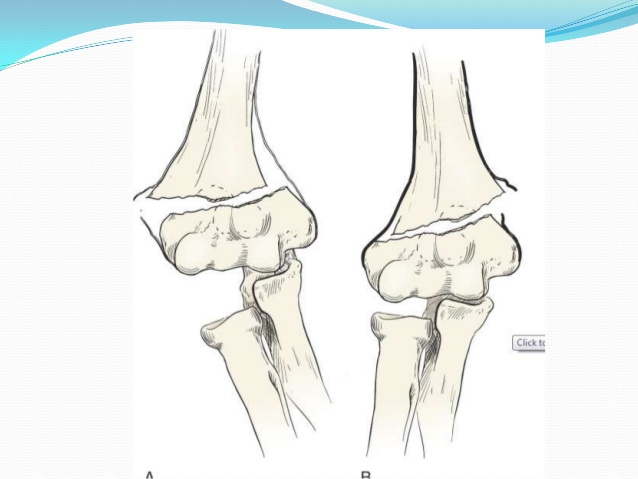 Type-III Complete displacement (extension type) may be:
Posteromedial (75%), or
Posterolateral (25%)
Supracondylar #- Gartland Classification
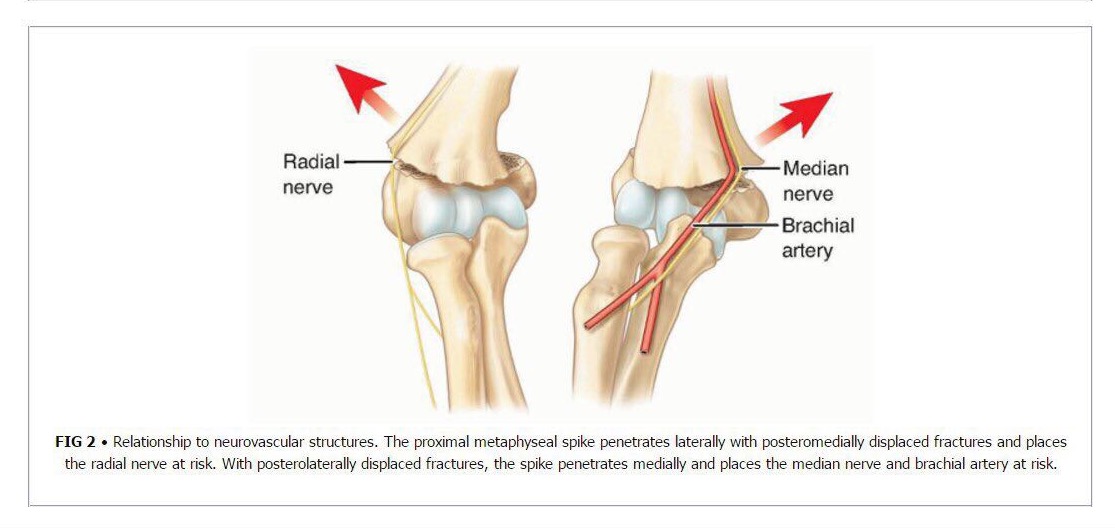 Normal XR Lines
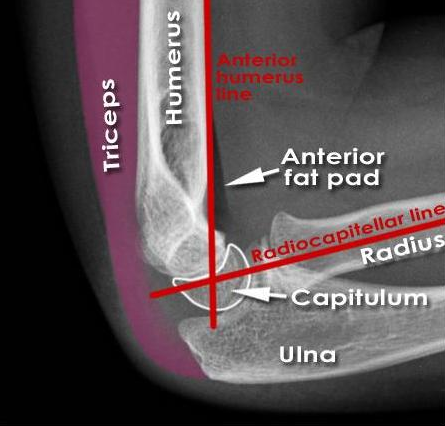 Anterior Humeral Line
Hour-glass appearance
Fat-pad sign

Radio-capitellar line
Type 1
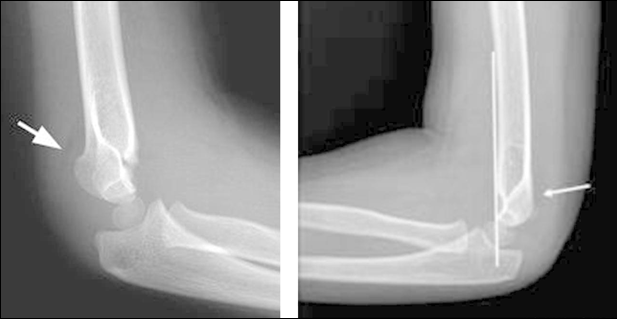 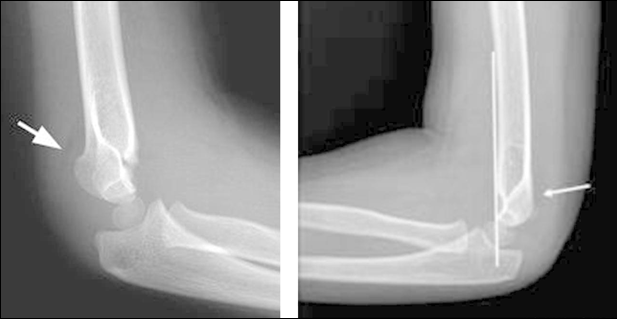 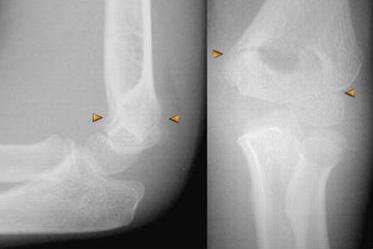 Anterior Humeral Line
Hour-glass appearance
Fat-pad sign
Radio-capitellar line
Type 2
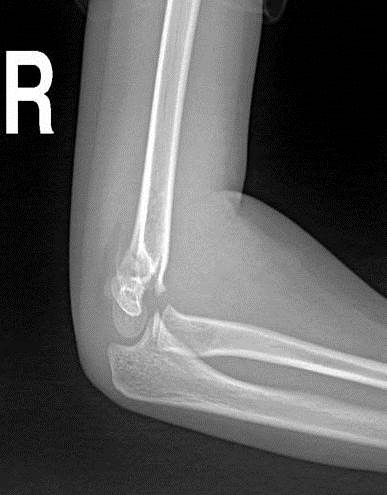 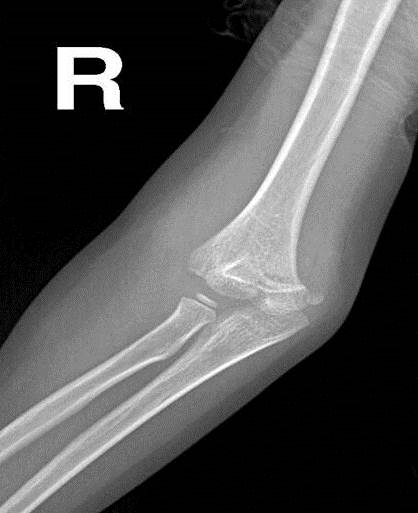 Type 3
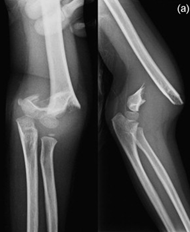 Supracondylar #- Treatment
Type-I: 
Above elbow cast (or splint)
For 3-6 weeks
Type-II:
Closed reduction & above elbow casting, or
Closed reduction with percutaneous pinning (if: unstable or sever swelling), & above elbow cast (splint)
For 4-6 weeks
Type III:
Attempt closed reduction & percutaneous pinning
If fails  open reduction & pinning (ORIF)
For 4-6 weeks
Supracondylar #- Treatment
Supracondylar #- Treatment
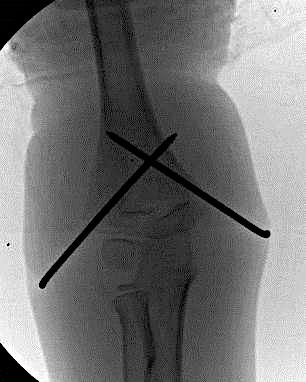 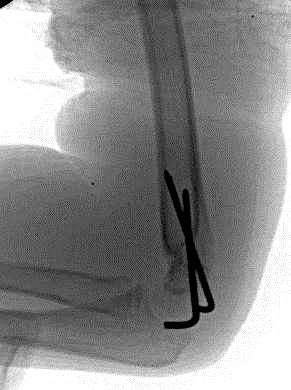 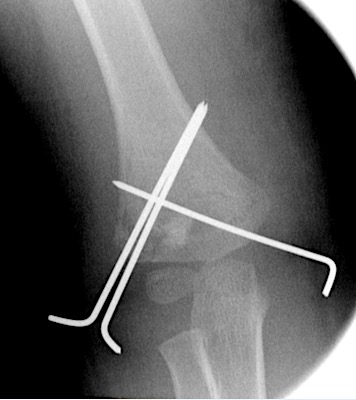 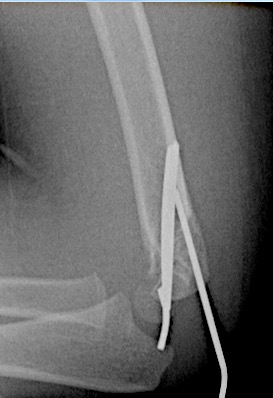 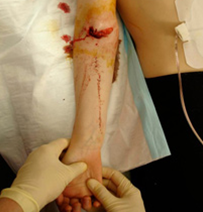 Supracondylar #- Complications
Neurologic injury (7% to 10%):
Median and anterior interosseous nerves (most common)
Most are neurapraxias
Requiring no treatment
Vascular injury (0.5%):
Direct injury to the brachial artery, or
Secondary to swelling (compartment syndrome)
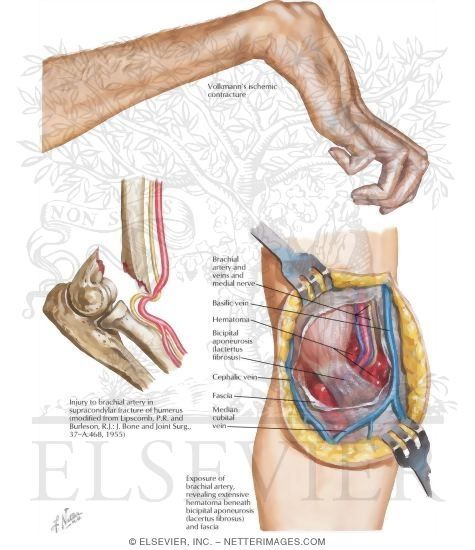 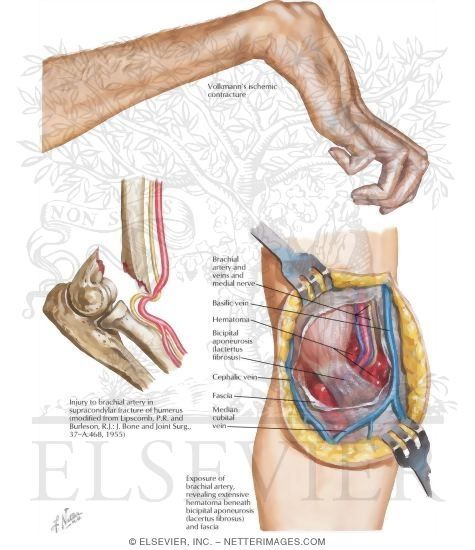 Supracondylar #- Complications
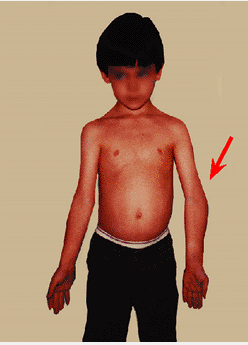 Loss of motion (stiffness)
Myositis ossificans
Angular deformity (cubitus varus)
Supracondylar #- Flexion Type 3
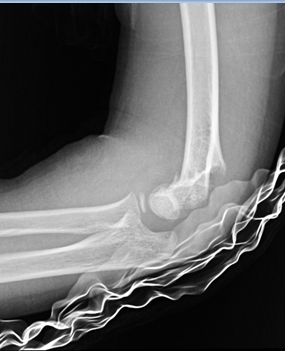 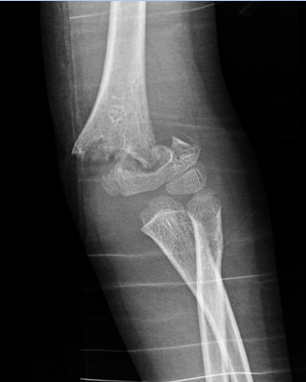 Distal Radial Fractures(Metaphysis)
Classification
Depending on pattern:
Torus (buckle)  only one cortex is involved
Incomplete (greenstick)
Complete
Distal Radius Metaphyseal Injuries
Torus (buckle) fracture:
Are stable
Immobilized for pain relief in below elbow cast, 2-3 weeks
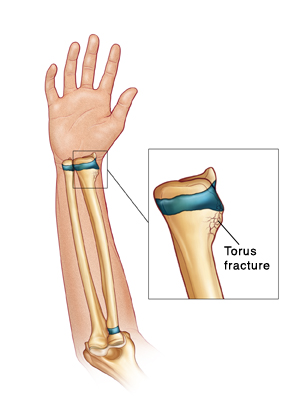 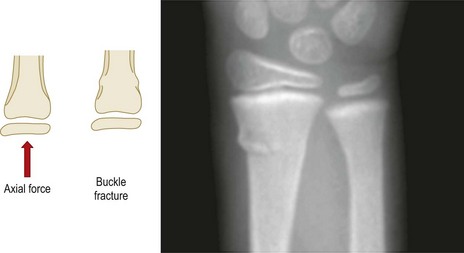 Distal Radius Metaphyseal Injuries
Torus (buckle) fracture:
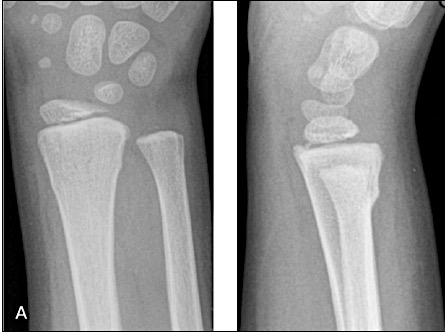 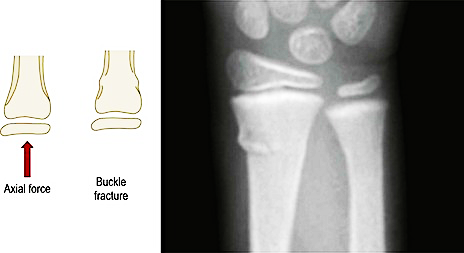 Distal Radius Metaphyseal Injuries
Incomplete (greenstick):
Greater ability to remodel (why ?)
Closed reduction and above elbow cast, 4-6 w
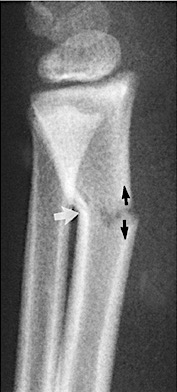 Distal Radius Metaphyseal Injuries
Complete fracture:
Closed reduction, then well molded above elbow cast for 6-8 w
Or open reduction and fixation (internal or external)
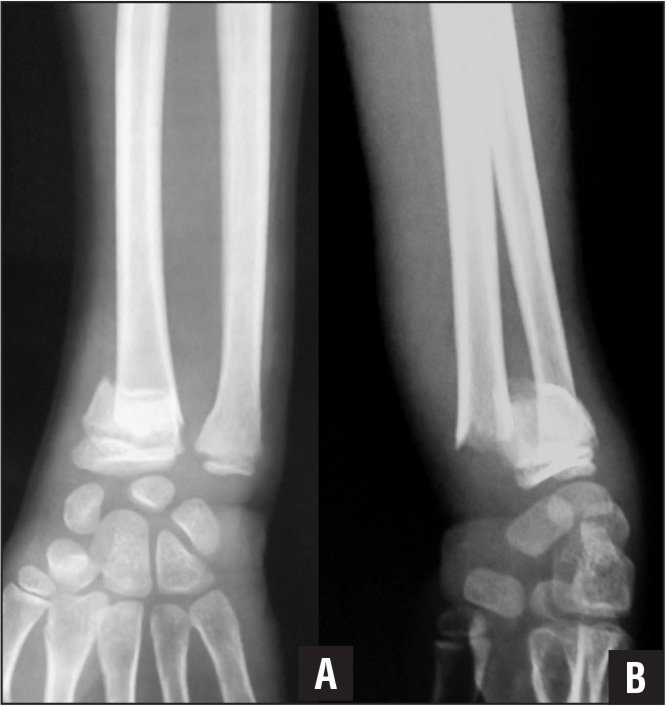 Distal Radius Metaphyseal Injuries
Complete fracture:
Distal Radius Meta. Injuries- Complications
Malunion
Residual angulation may result in loss of forearm rotation
Nonunion
Rare
Refracture
With early return to activity (before 6 w)
Growth disturbance 
Overgrowth or undergrowth
Neurovascular injuries
With extreme positions of immobilization
Examples ofDistal Radial Fractures
Distal Radial FracturesPhyseal Injuries
Distal Radial Physeal #- “S.H” Type I
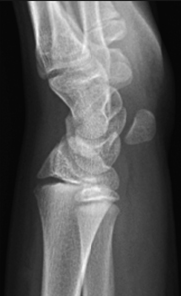 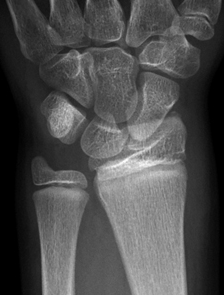 Distal Radial Physeal #- “S.H” Type II
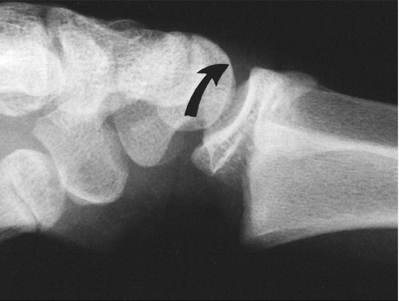 Distal Radial Physeal #- “S.H” Type III
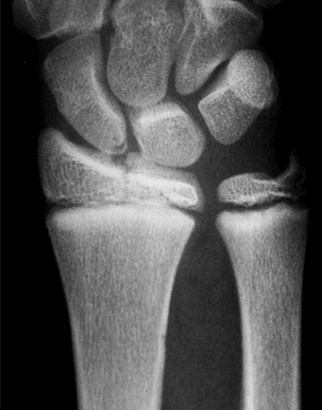 Distal Radial Physeal #- TreatmentTypes I & II
Closed reduction followed by above elbow cast
We can accept deformity:
50% translation
With no  angulation or rotation
Growth arrest can occur in 25%  with repeated closed reduction manipulations
Open reduction is indicated in:
Irreducible #
Open #
Distal Radial Physeal #- TreatmentTypes II
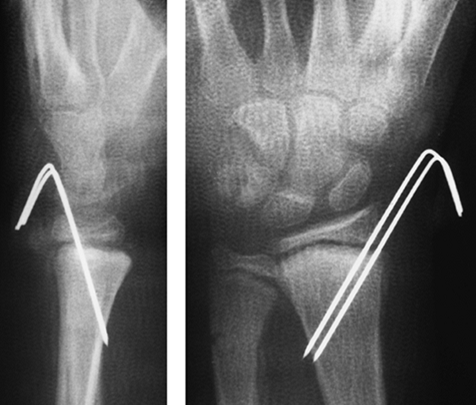 Lat
AP
Distal Radial Physeal #- Types III
Distal Radial Physeal #- TreatmentTypes III
Anatomic reduction necessary  intra-articular
ORIF with smooth pins or screws
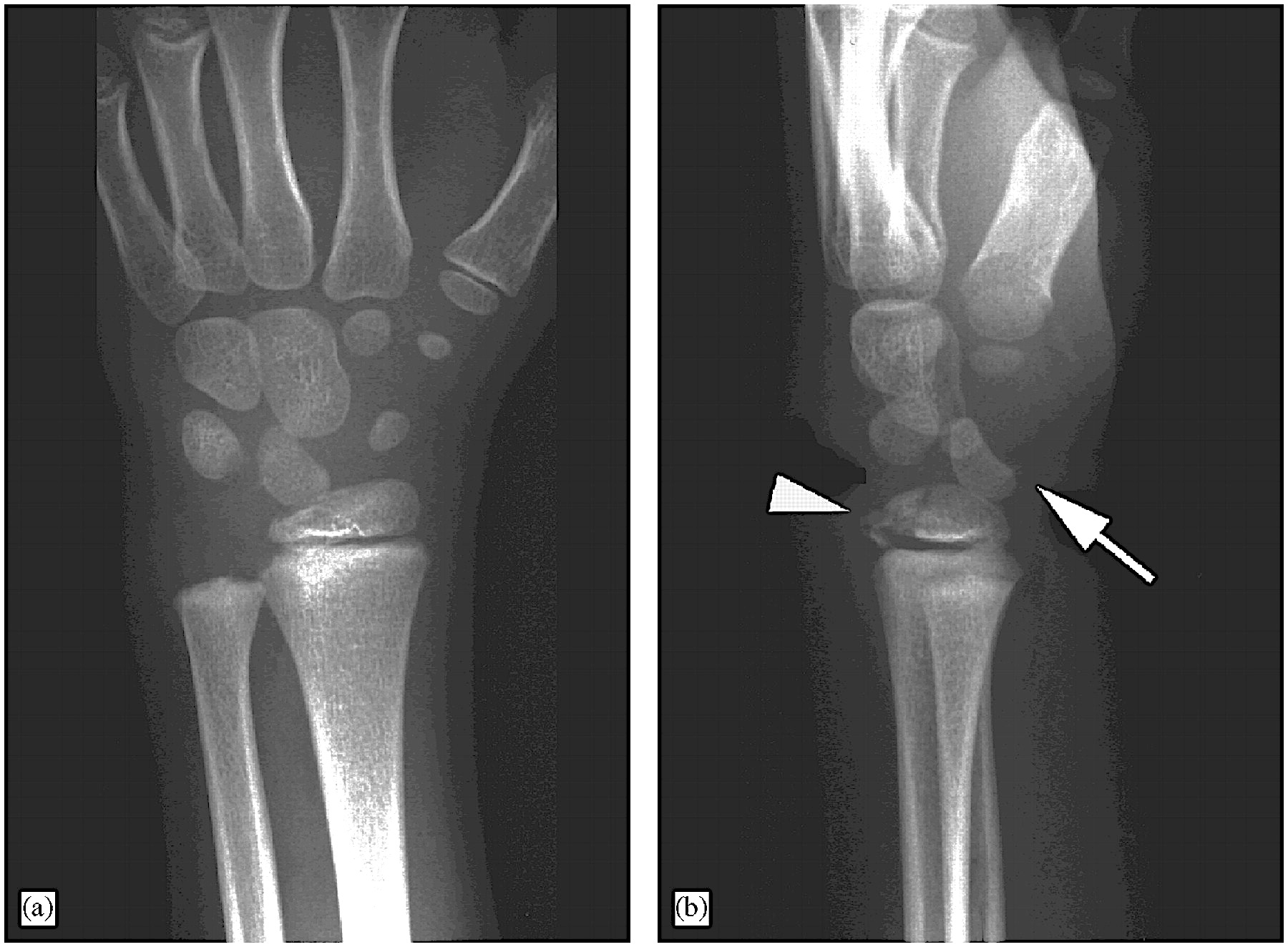 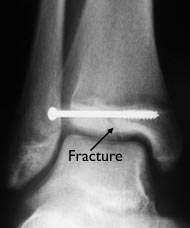 Distal Radial Physeal #- Complications
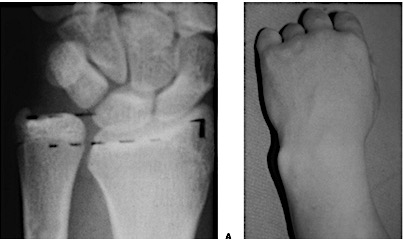 Physeal arrest
Shortening
Angular deformity
Ulnar styloid nonunion 
Carpal tunnel syndrome
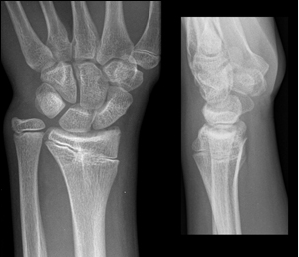 Femoral Shaft Fractures
Femoral Shaft #
1.6%  of all pediatric #
M > F
Age:
(2 – 4) years years old 
Mid-adolescence
Adolescence  >90%  due to RTA
Femoral Shaft #- Clinical Evaluation
Look
Feel
Careful neurovascular examination is essential
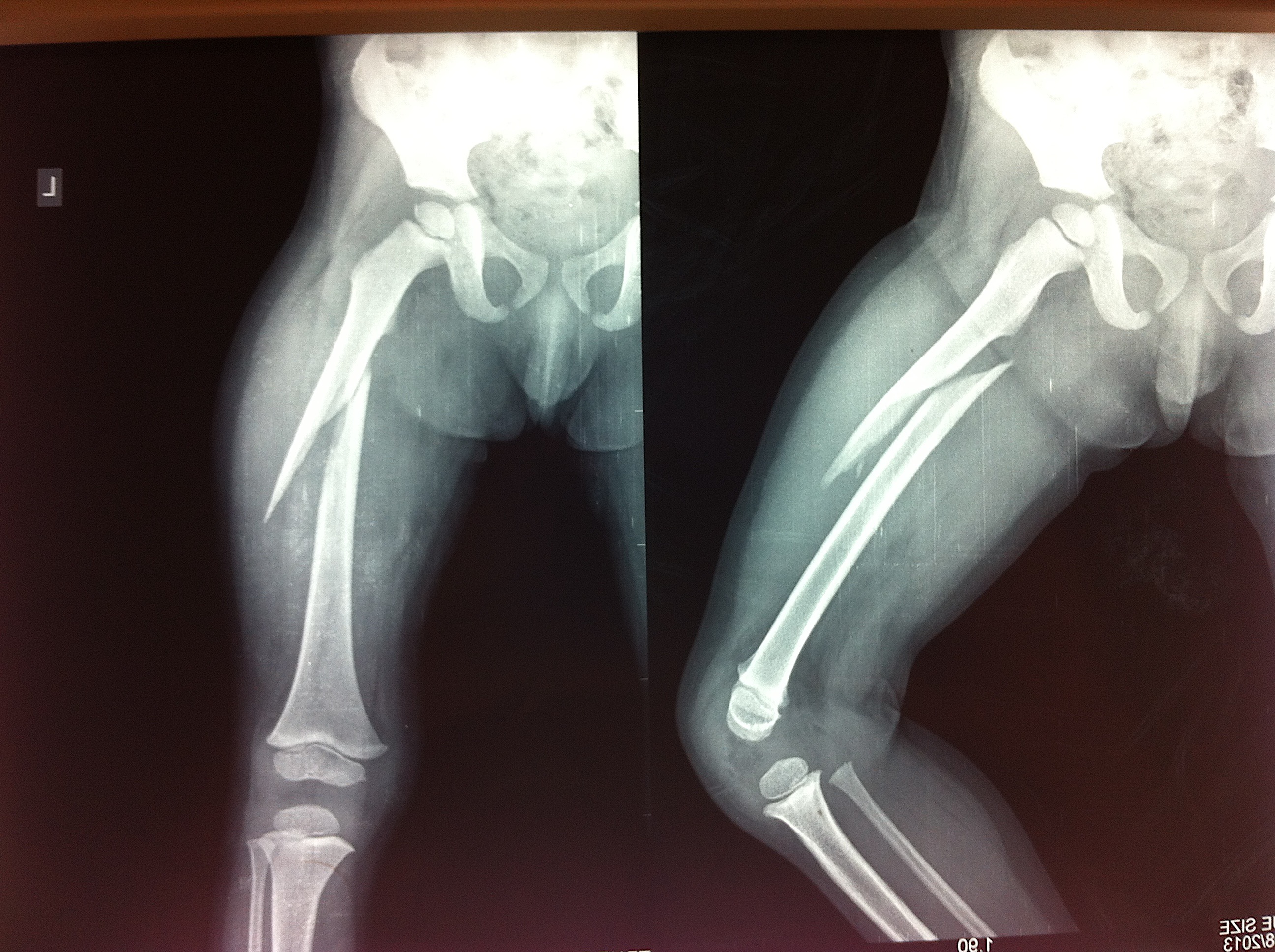 Femoral Shaft #- Treatment
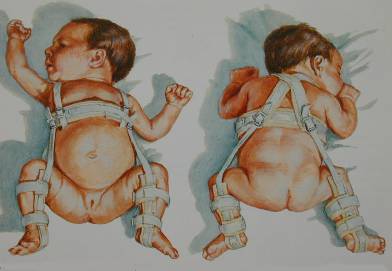 > 6m:
Pavlik Harness
Closed reduction & immediate hip spica casting
Or traction 1-2w, then hip spica casting
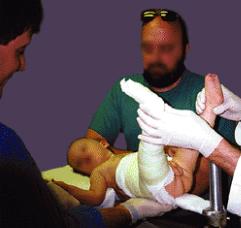 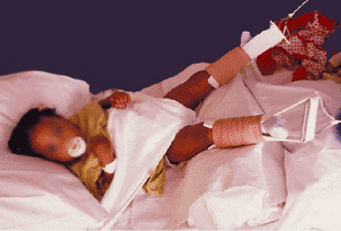 Femoral Shaft #- Treatment
6m – 6y:
Closed reduction & immediate hip spica casting (>95%)
Or traction 1-2w, then hip spica casting
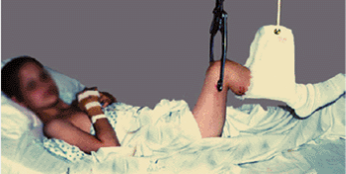 Femoral Shaft #- Treatment
6 – 12y:
Flexible I.M.N
Plating
External Fixation
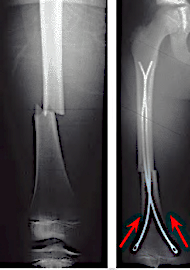 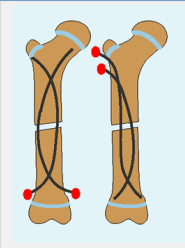 Femoral Shaft #- Treatment
6 – 12y:
Flexible IMN
Plating
External Fixation
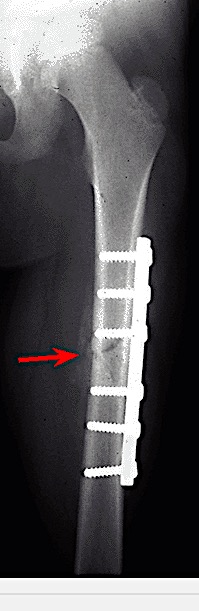 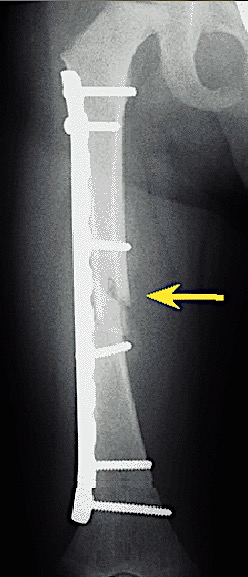 Femoral Shaft #- Treatment
6 – 12y:
Flexible IMN
Plating
External Fixation:
Multiple injuries
Open #
Comminuted #
Unstable patient
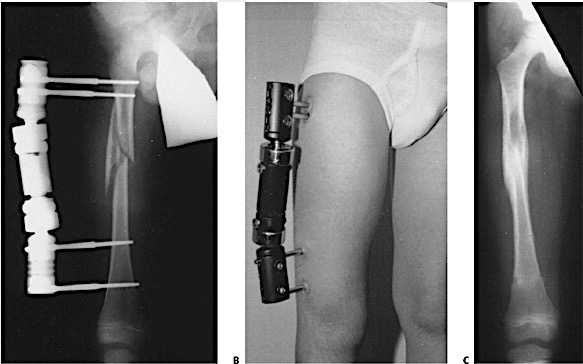 Femoral Shaft #- Treatment
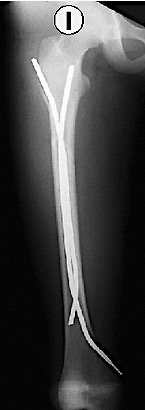 12y to skeletal maturity:
Intramedullary fixation with either:
Flexible nails, or 
Locked I.M.N
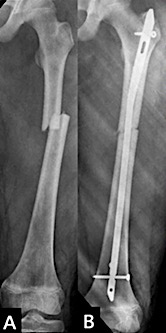 Femoral Shaft #- Complications
Malunion
Remodeling will not correct rotational deformities
Leg length discrepancy
Secondary to shortening or overgrowth
Muscle weakness
Nonunion (rare)
Any Questions?
Remember …
Remember
Pediatric fractures have great remodeling potentials
The importance of growth plates & periosteum in remodeling
A good number of cases can be treated conservatively
Operative fixations aids in avoiding complications
Objectives of Common Pediatric Fractures
To be able to differentiate between adult and pediatric fractures anatomically and physiologically 
To identify and differentiate between types of Salter-Harris classification, correlate it with treatments and how to deal with possible complications
To know the different methods of treatment of pediatric fractures and their indications
To identify different mechanisms of injury to the limbs
To diagnose fractures clinically and radiologically
To analyze and explain the radiological workup
To know and explain the treatment guidelines, in different age groups, in different types of fractures, and the priority of each treatment
To enumerate and explain the complications that can occur and how to prevent them